Hodowla fasoli
Tomasz Mazurek
5fa
DZIEŃ 1 (15.03.2020)
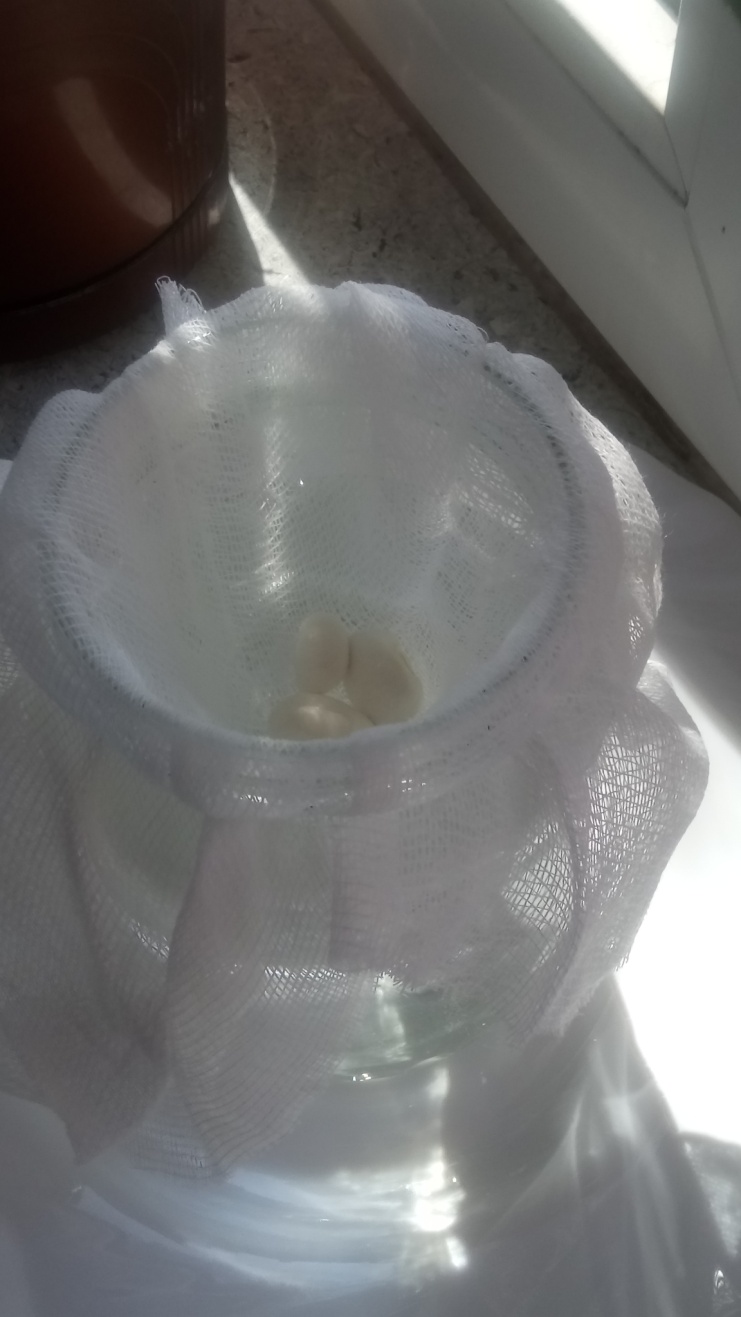 ZAŁOŻENIE HYDROPONICZNEJ HODOWLI FASOLI
Na szmatce w słoiku położyłem 3 ziarenka fasoli i wlałem do słoika wodę w takiej ilości, żeby fasolka była w połowie zanurzona.  Słoik postawiłem na słońcu.
DZIEŃ 2 (16.03.2020)
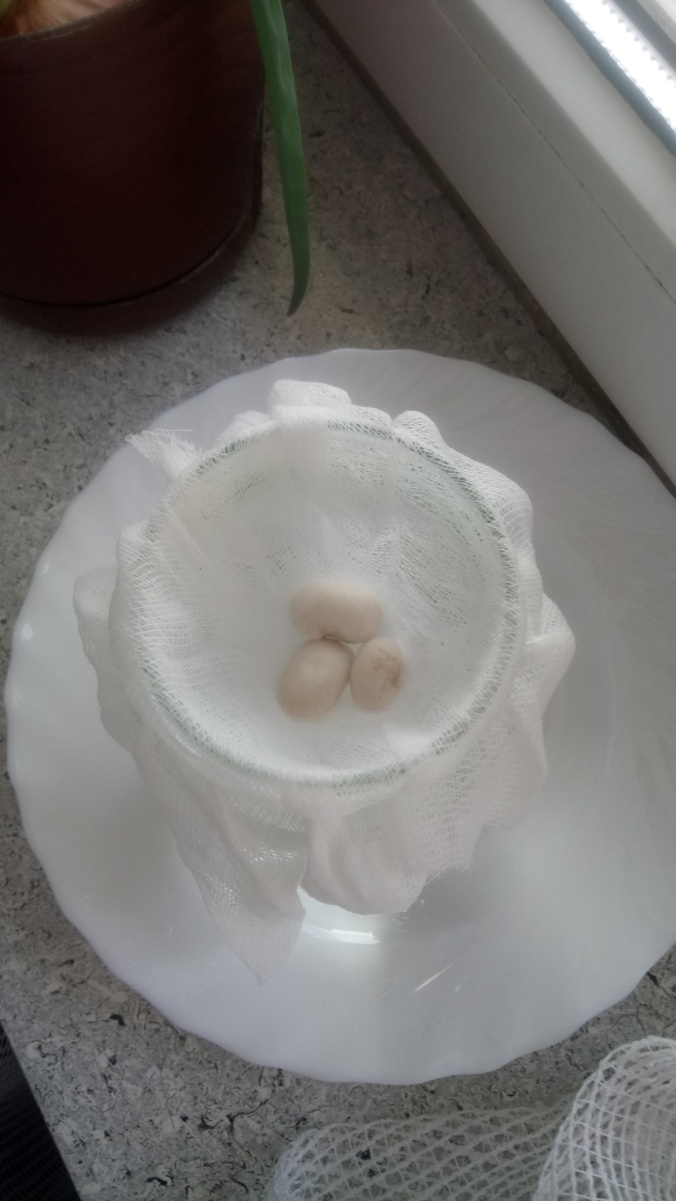 dolałem wody
fasole napęczniały i zmarszczyły się
DZIEŃ 3 (17.03.2020)
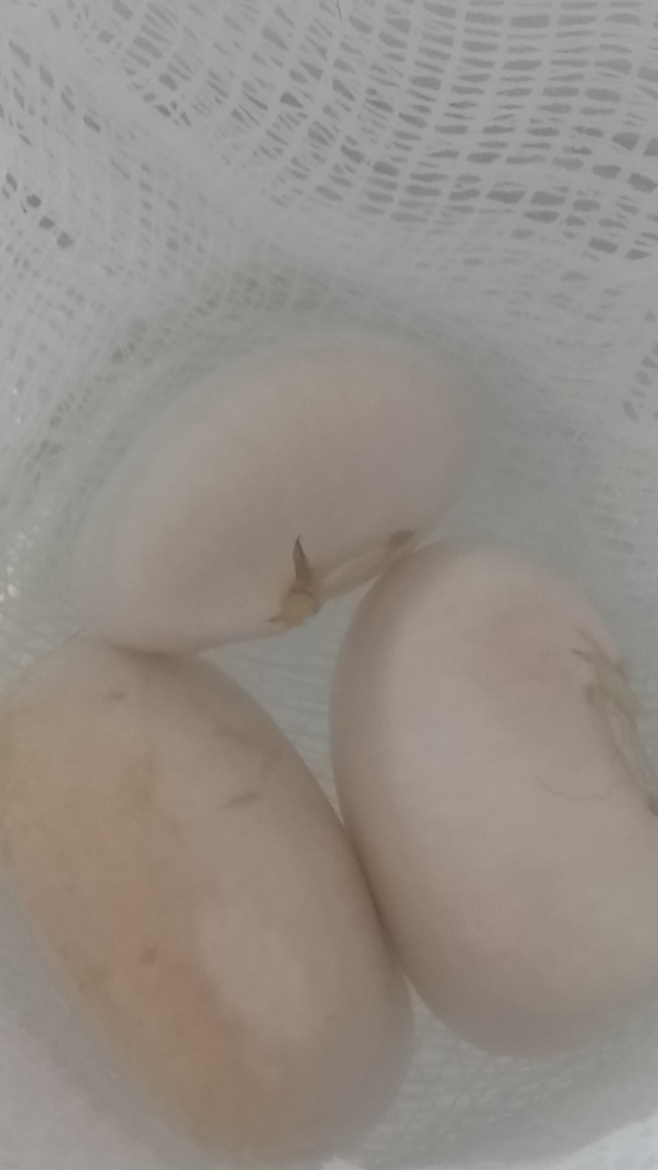 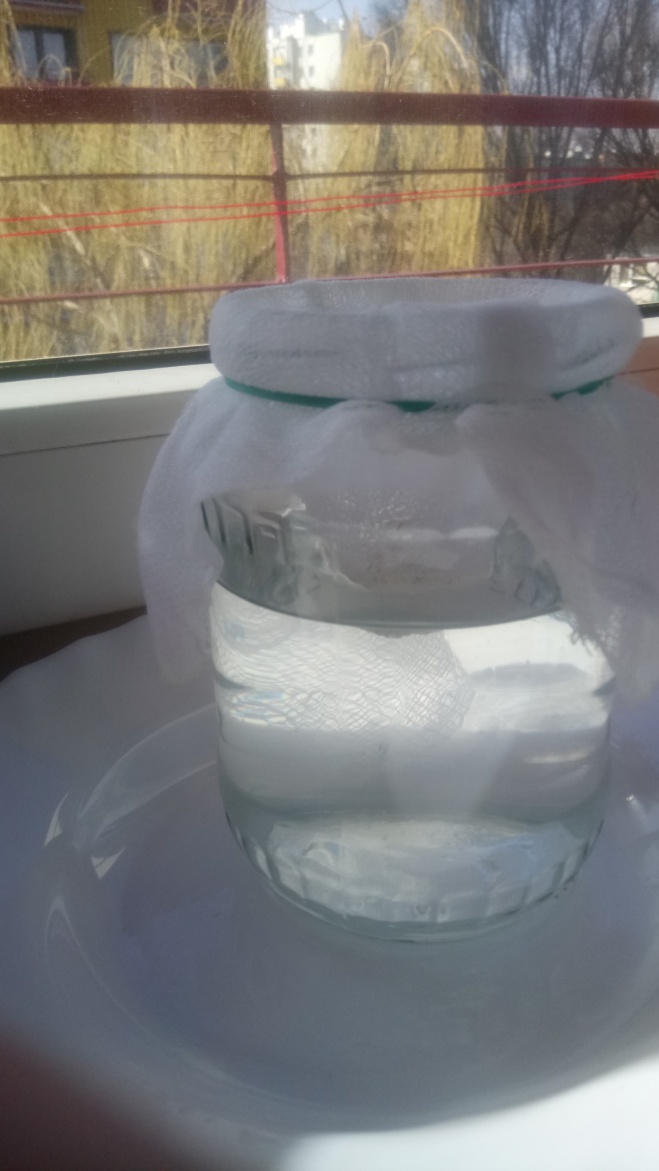 dolałem wody
 fasole pękły; z pęknięcia coś wyrasta
DZIEŃ 4 (18.03.2020)
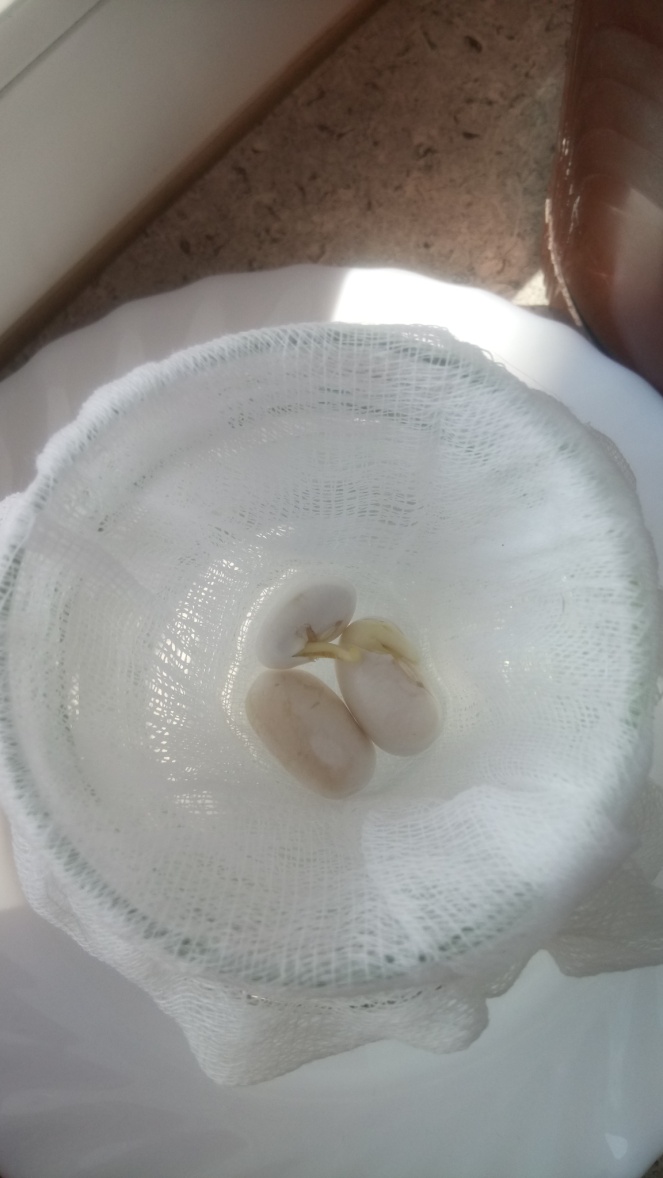 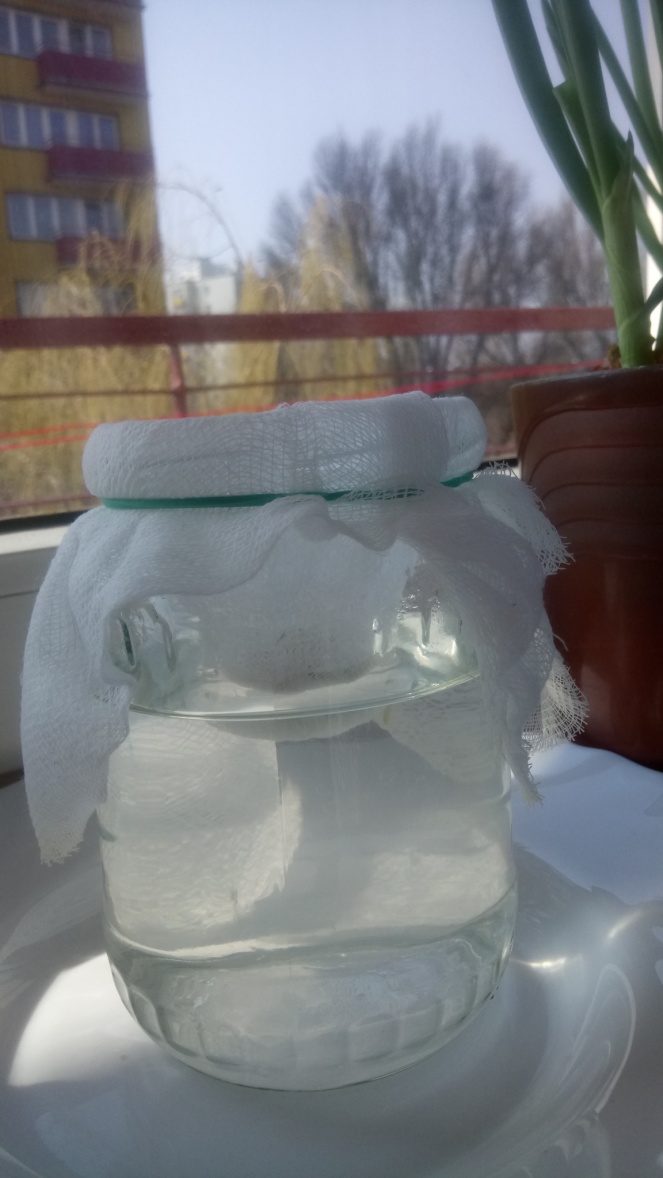 dolałem wody
 2 z 3 fasolek wypuściły korzonki
DZIEŃ 5 (19.03.2020)
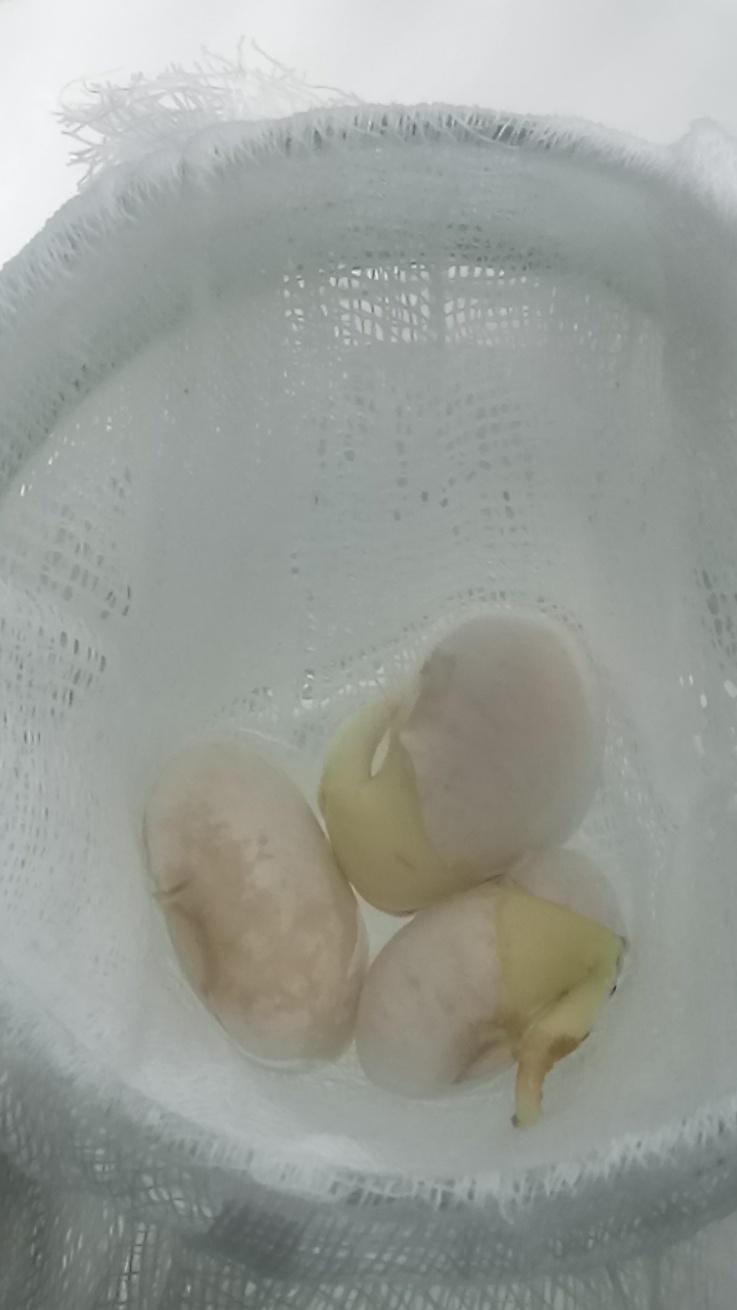 dolałem wody
 korzonki urosły i kierują się w dół do wody
DZIEŃ 6 (20.03.2020)
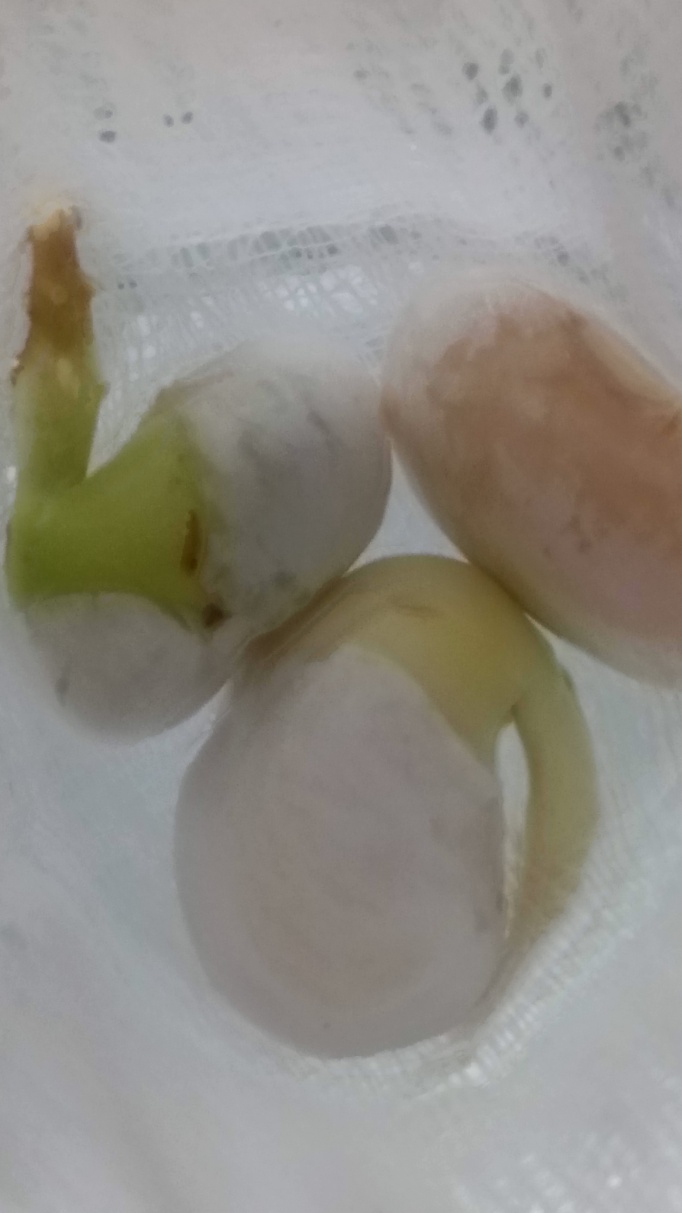 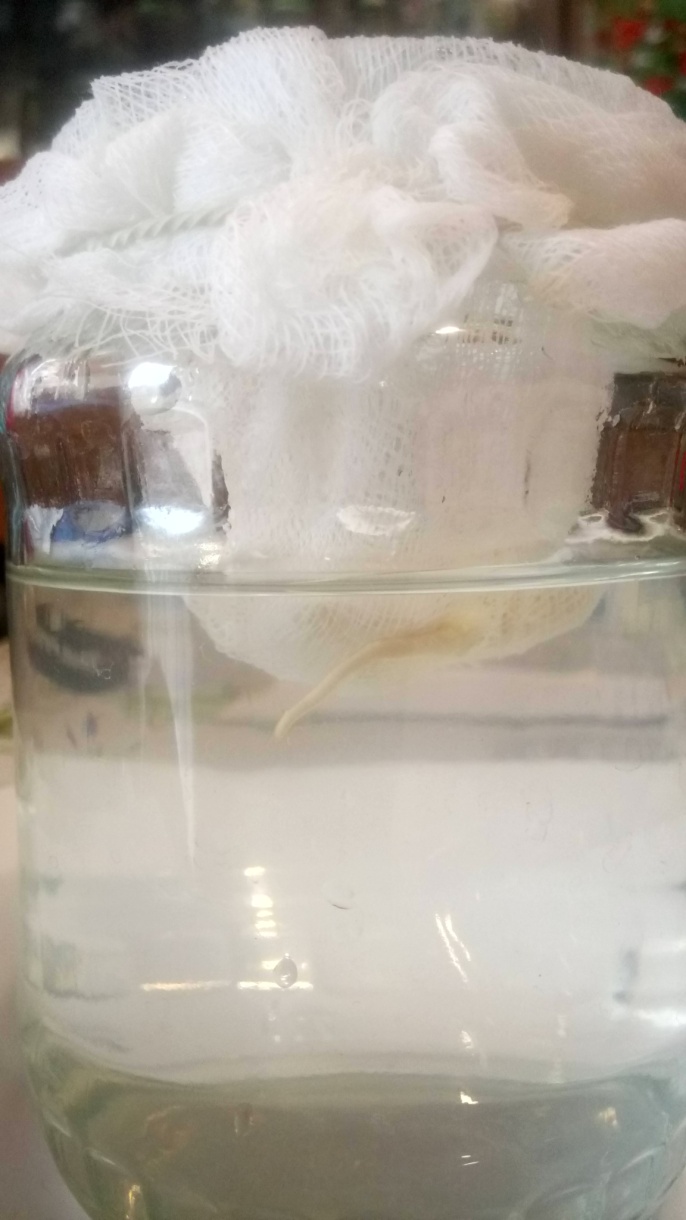 dolałem wody
 jedna z fasolek wypuściła korzonki boczne
DZIEŃ 7 (21.03.2020)
dolałem wody
 jedna fasolka wypuściła łodygę i pączek liścia, a jej korzonki boczne są dużo dłuższe
druga fasolka zaczęła wypuszczać łodygę z liściem
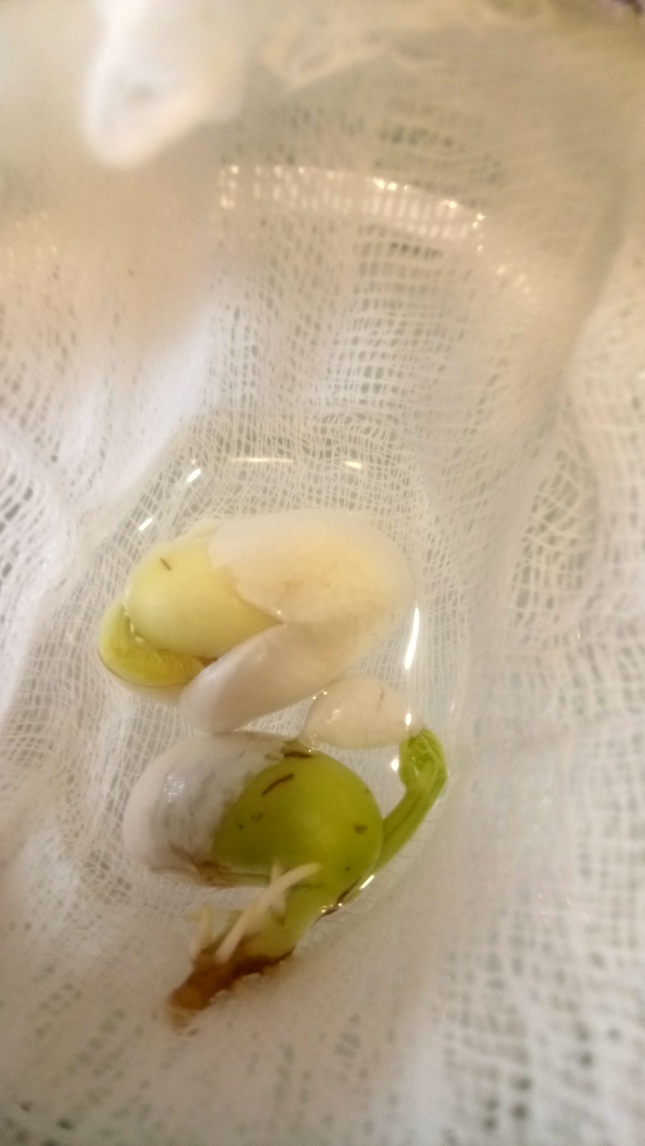 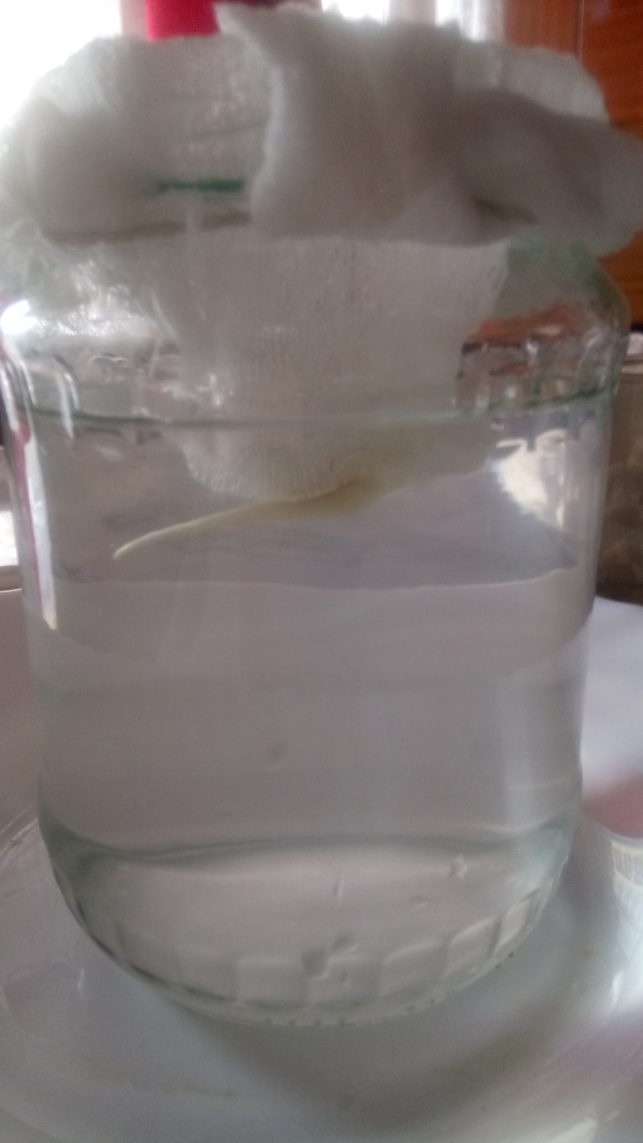 DZIEŃ 8 (22.03.2020)
dolałem wody
 obie fasolki wypuściły łodyżki z pączkiem liścia na czubku
 boczne korzonki w jednej fasolce wyrosły, a w drugiej się wydłużyły
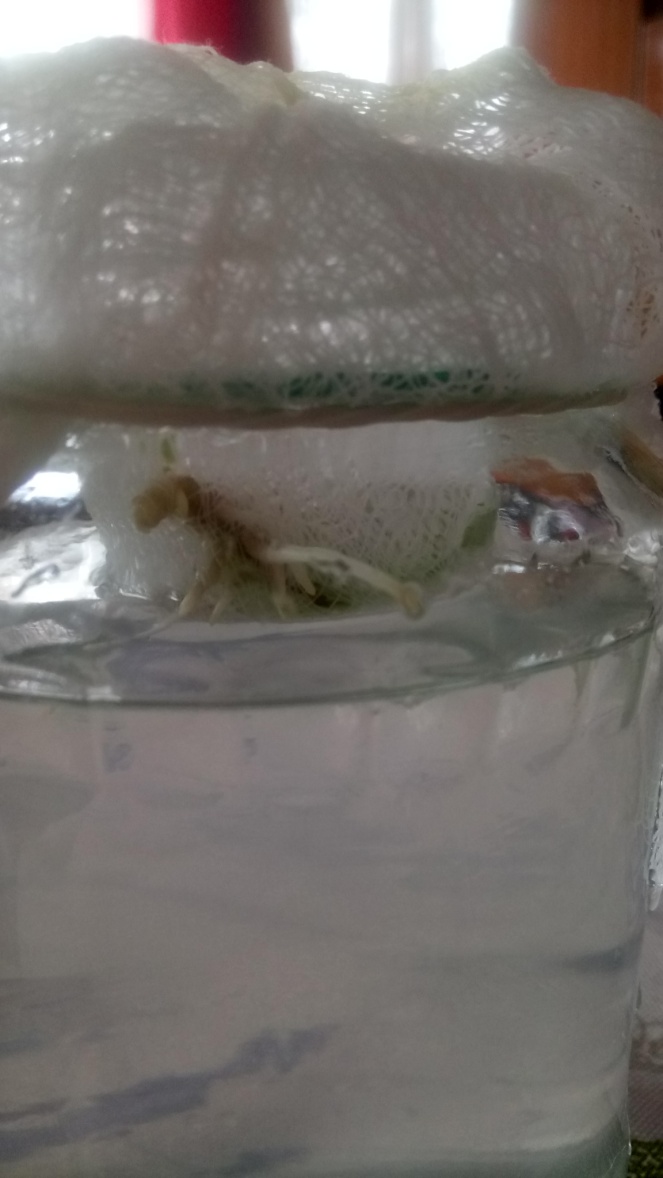 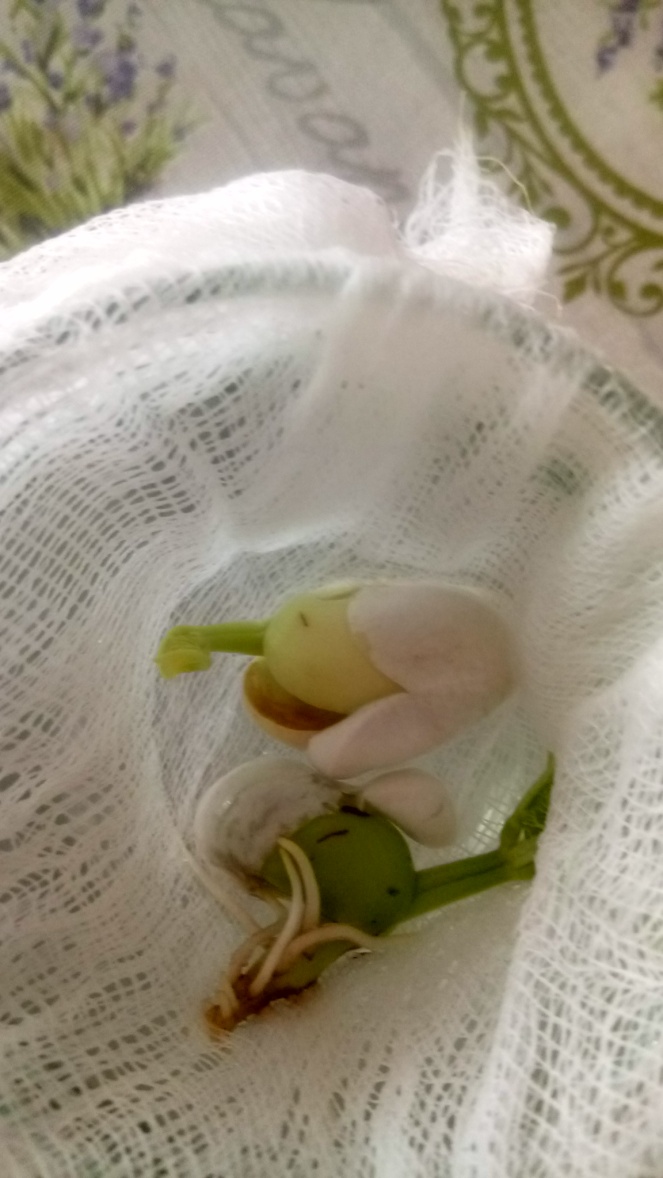 DZIEŃ 9 (23.03.2020)
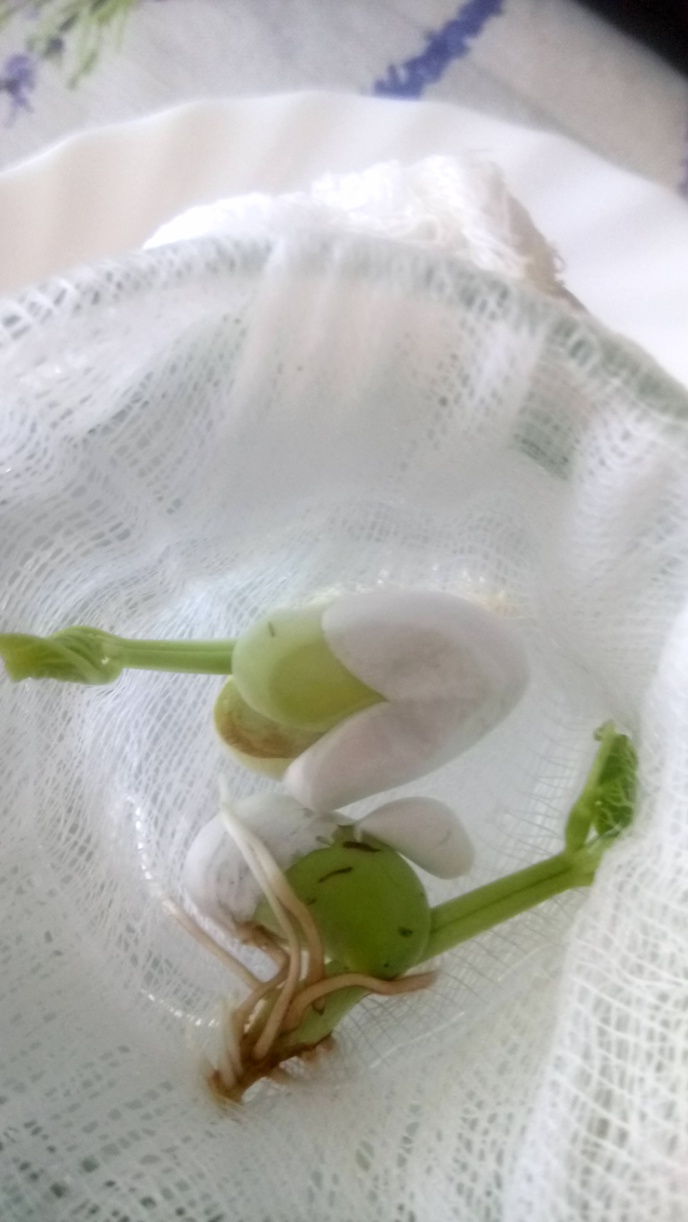 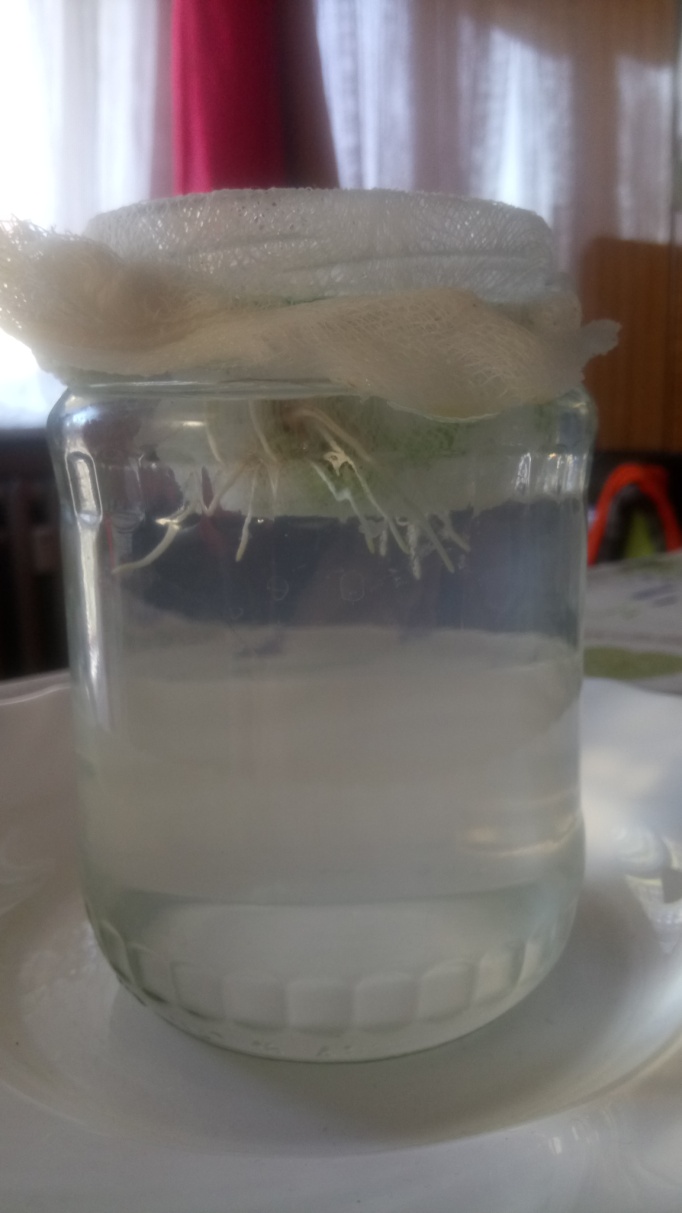 dolałem wody
 korzonki i pędy obu fasolek są dłuższe, zaczęły rozwijać się listki
DZIEŃ 10 (24.03.2020)
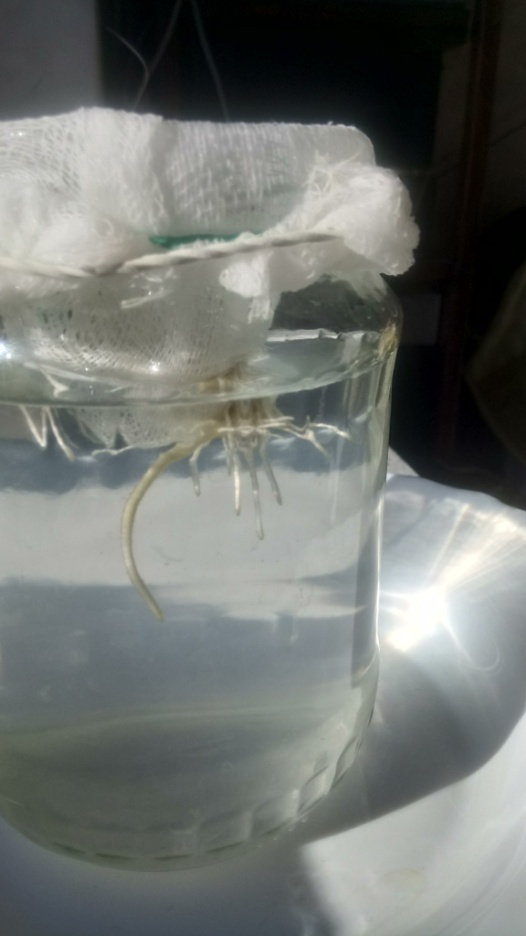 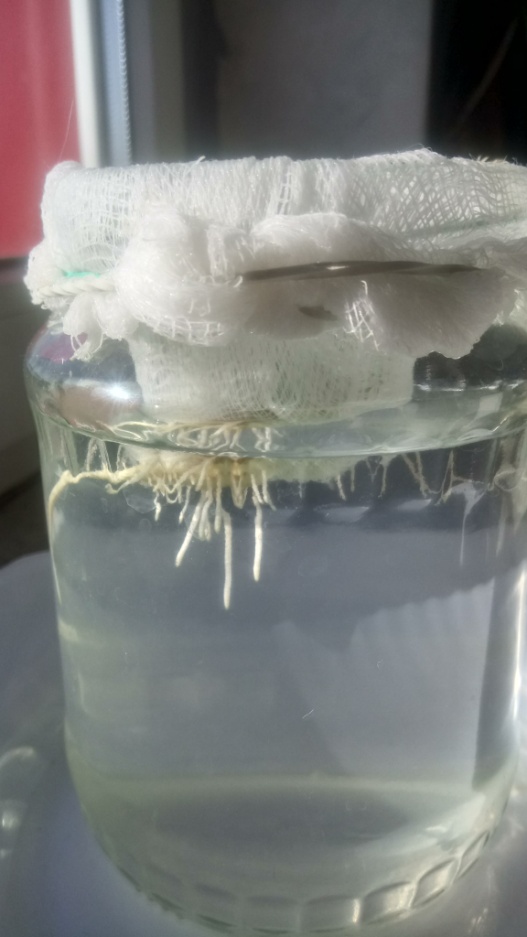 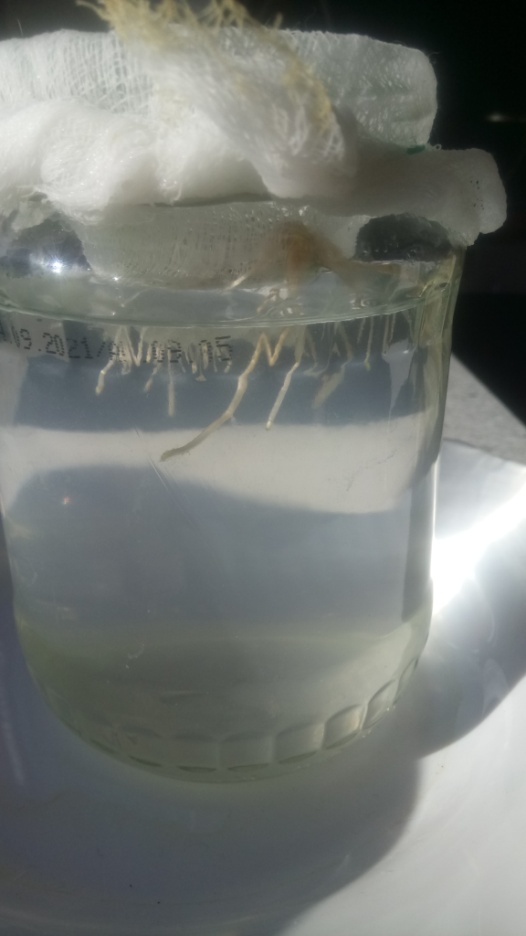 DZIEŃ 11 (25.03.2020)
dolałem wody
 obie fasolki mają dobrze rozwinięty system korzeniowy
 łodygi urosły dłuższe i rosną w górę
 pojawiły się po 2 małe listki i pączek na czubkach pędów
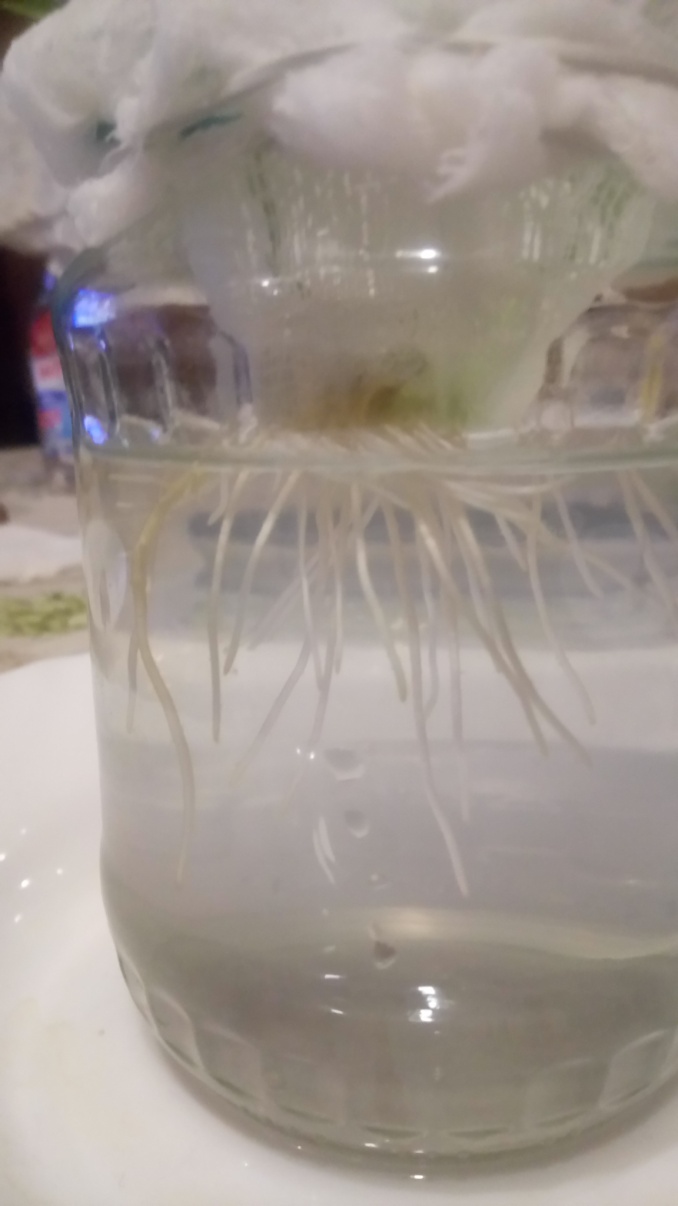 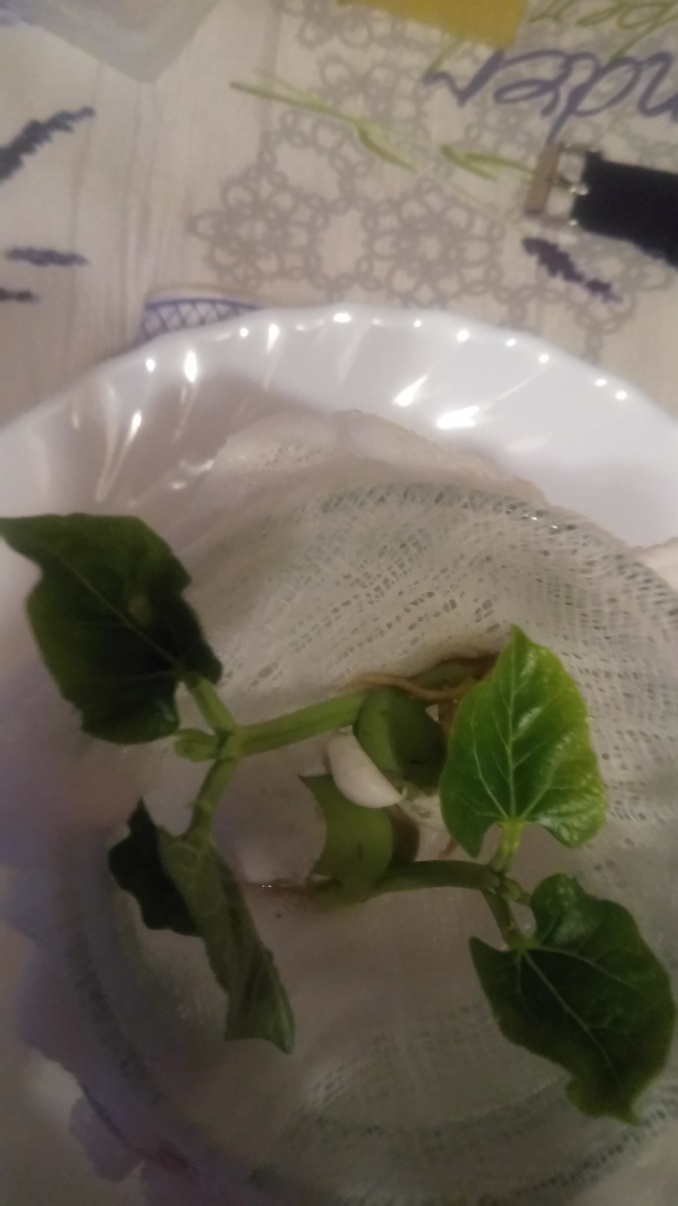 DZIEŃ 12 (26.03.2020)
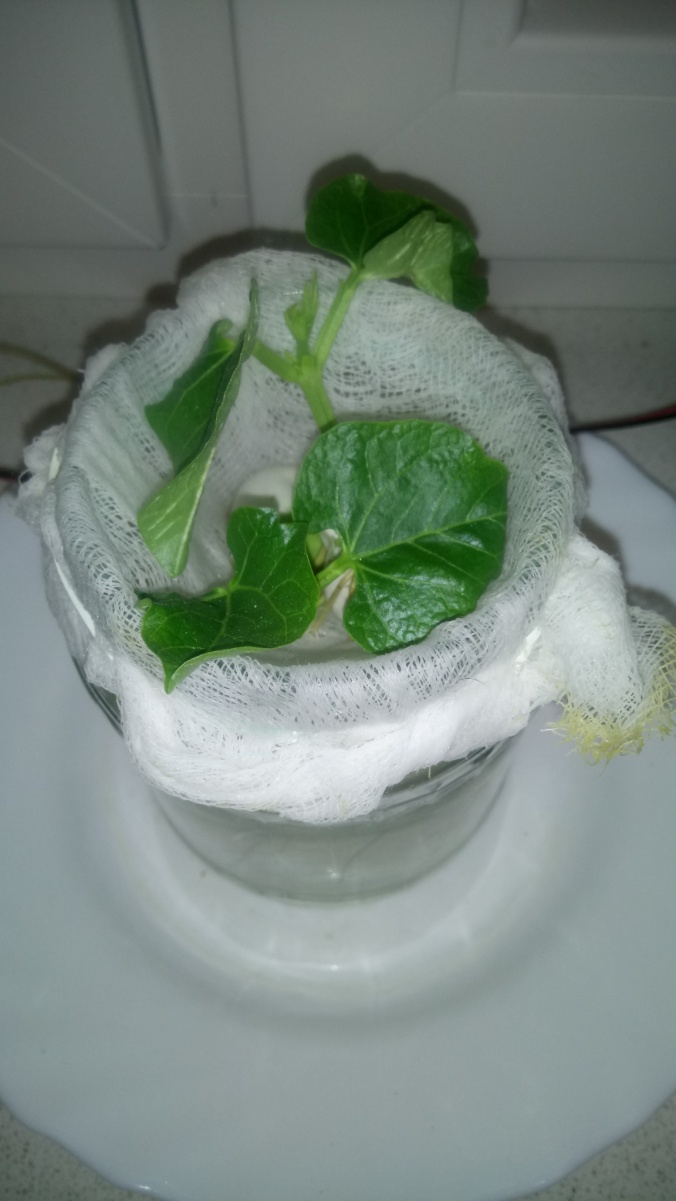 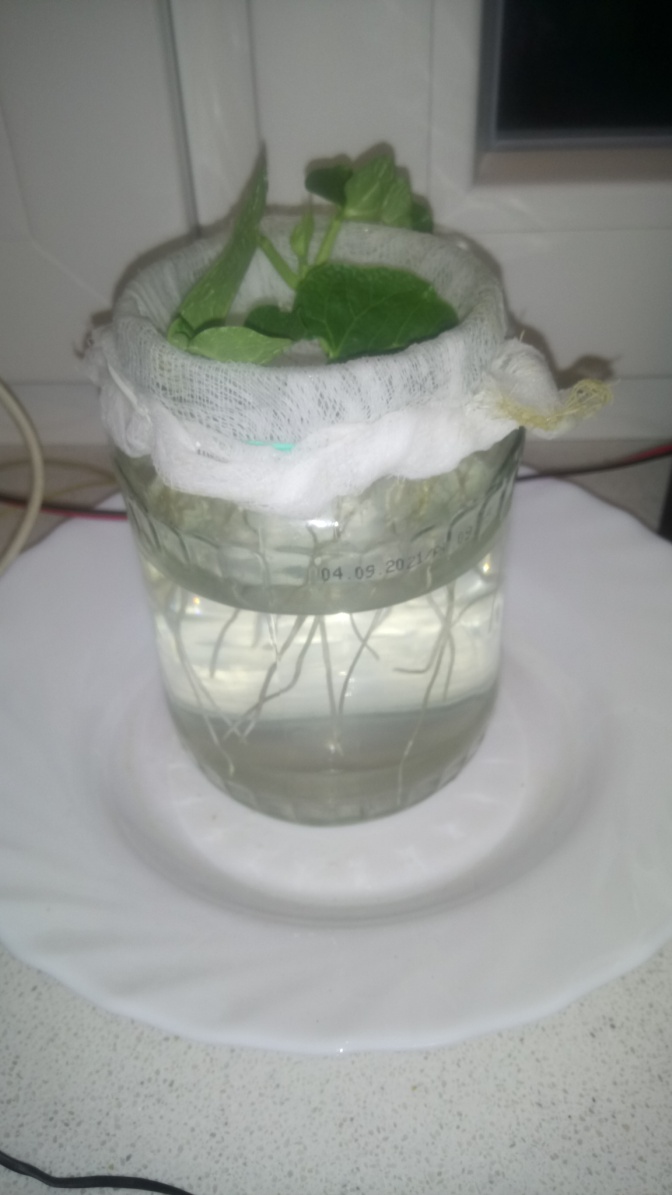 dolałem wody
 listki obu fasolek urosły
 korzonki fasolek zajmują prawie cały słoik
DZIEŃ 13 (27.03.2020)
dolałem wody
 korzenie sięgają do dna
 pędy fasolek niewiele urosły, ale dużo urosły liście
 na czubkach łodyg rozwijają się następne liście
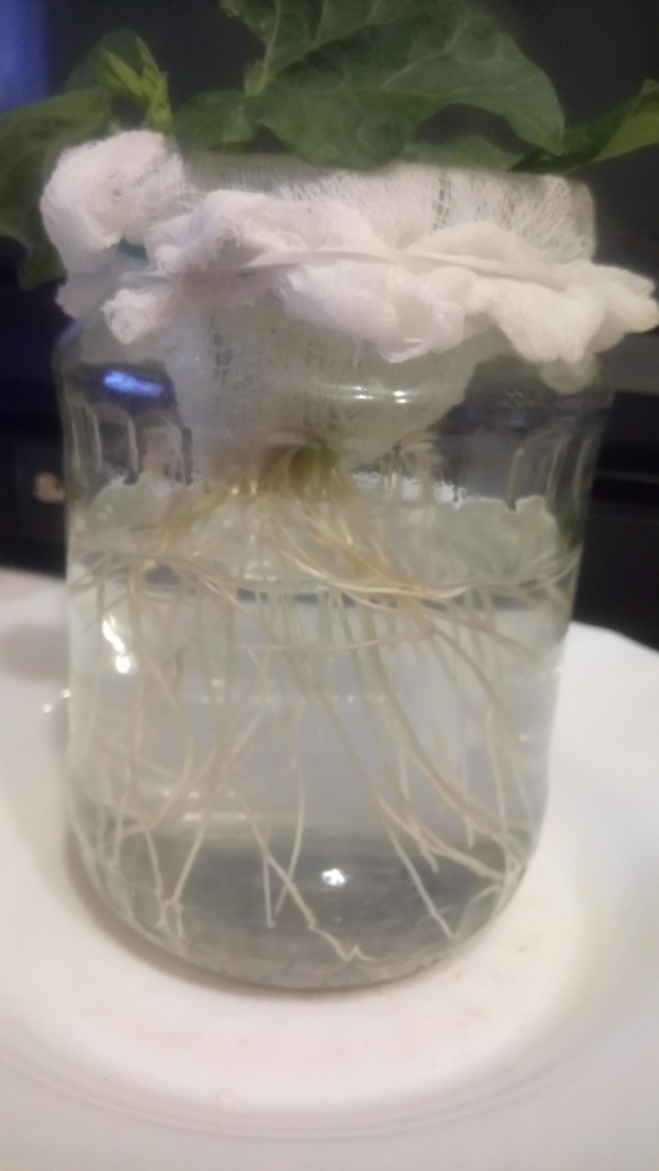 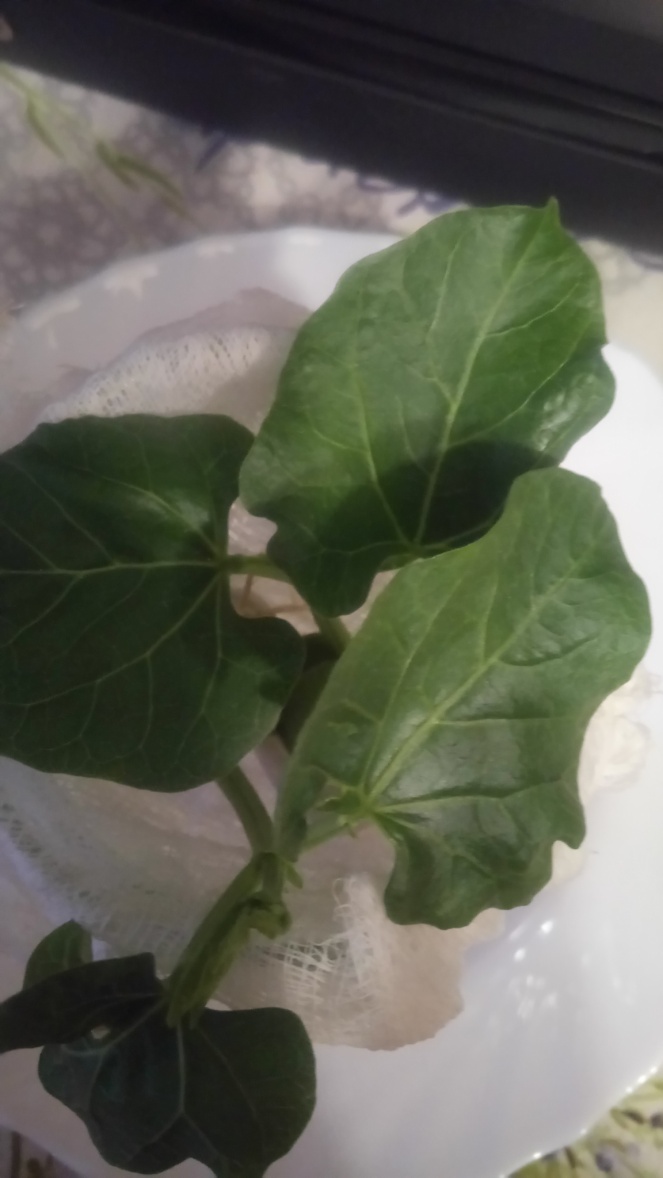 DZIEŃ 14 (28.03.2020)
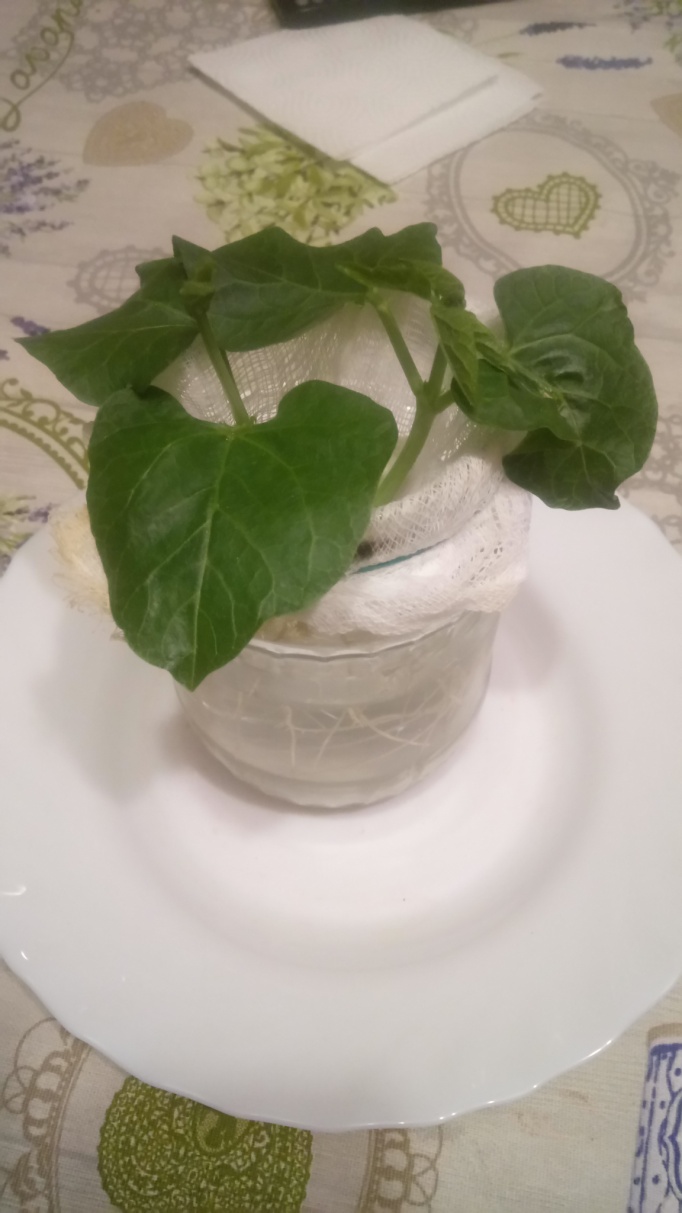 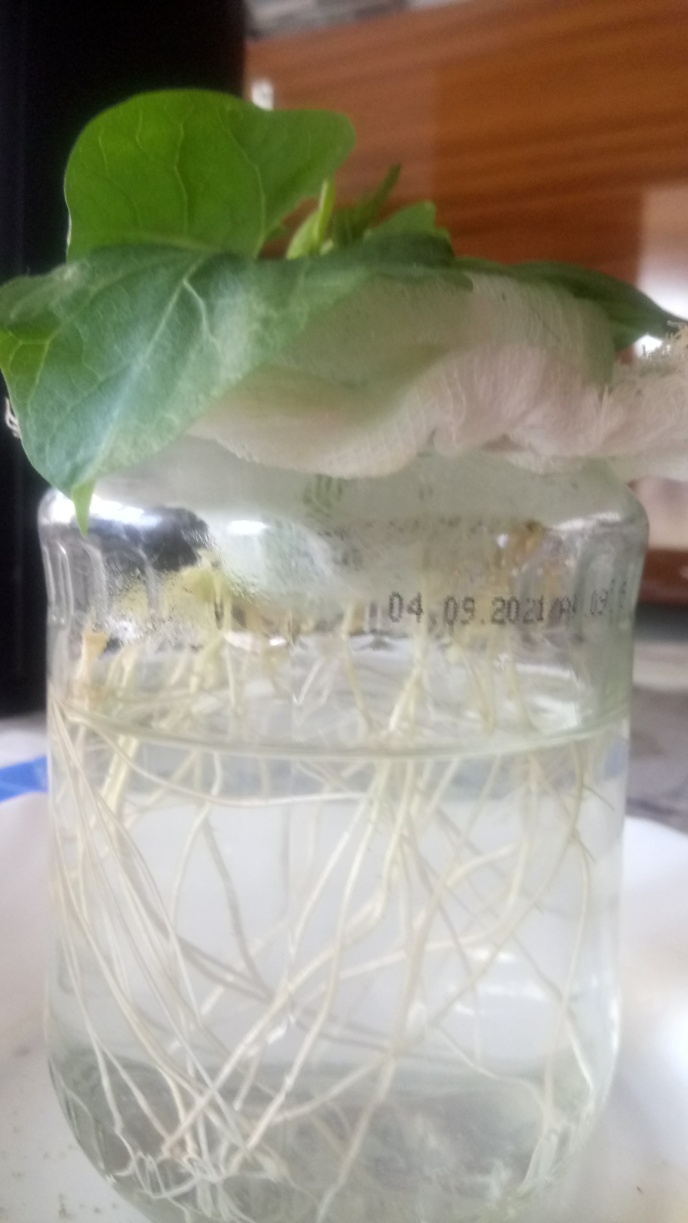 DZIEŃ 16 (30.03.2020)
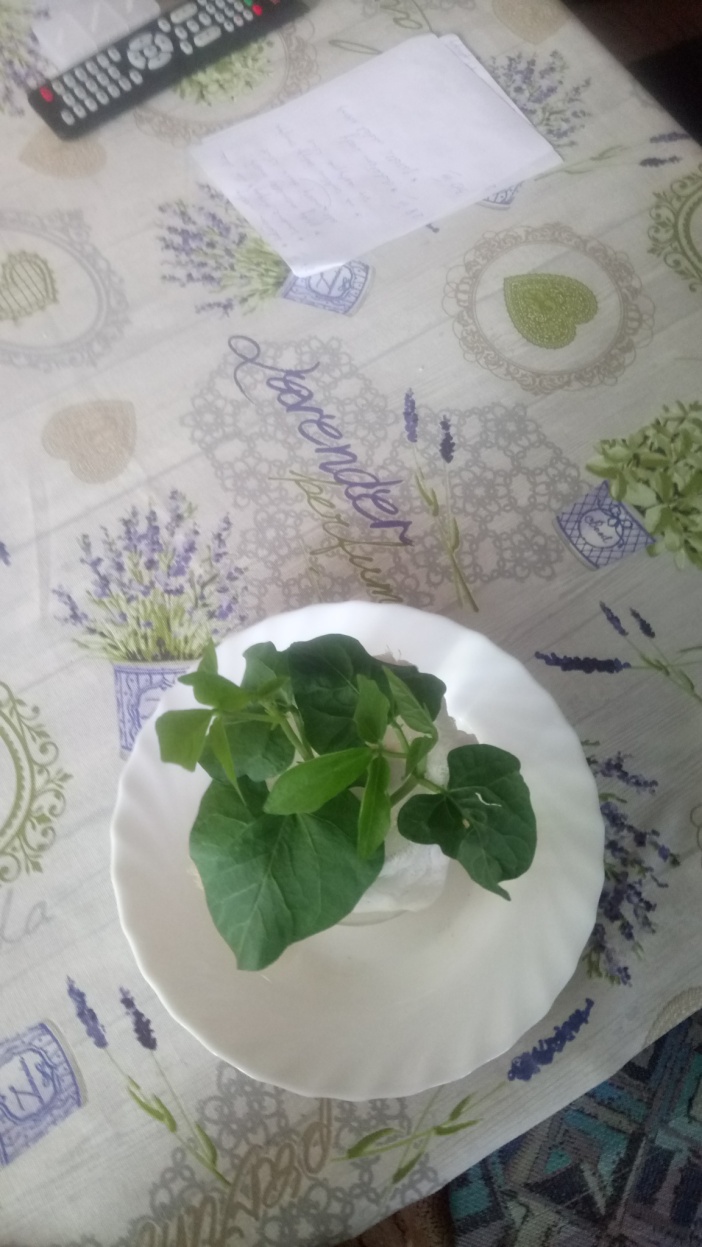 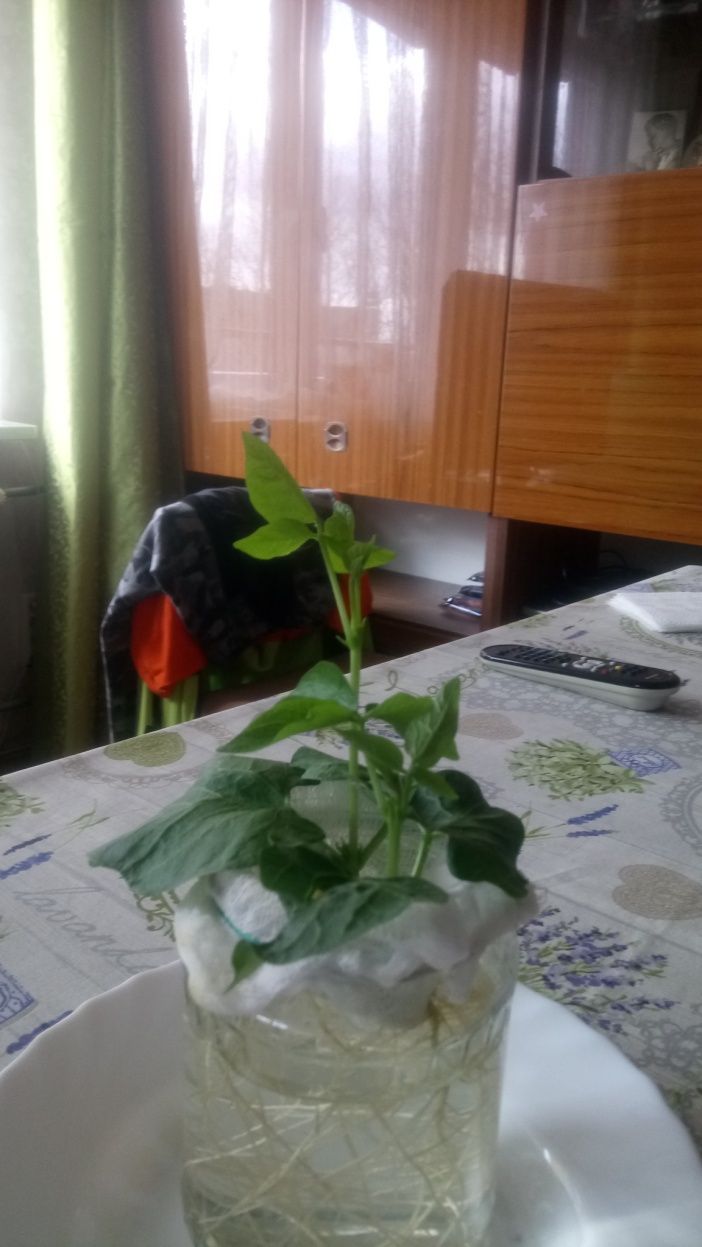 DZIEŃ 17 (31.03.2020)
korzonki zagęściły się
 korzonki boczne są grubsze i wypuściły korzonki boczne
 pędy urosły i wypuściły nowe listki
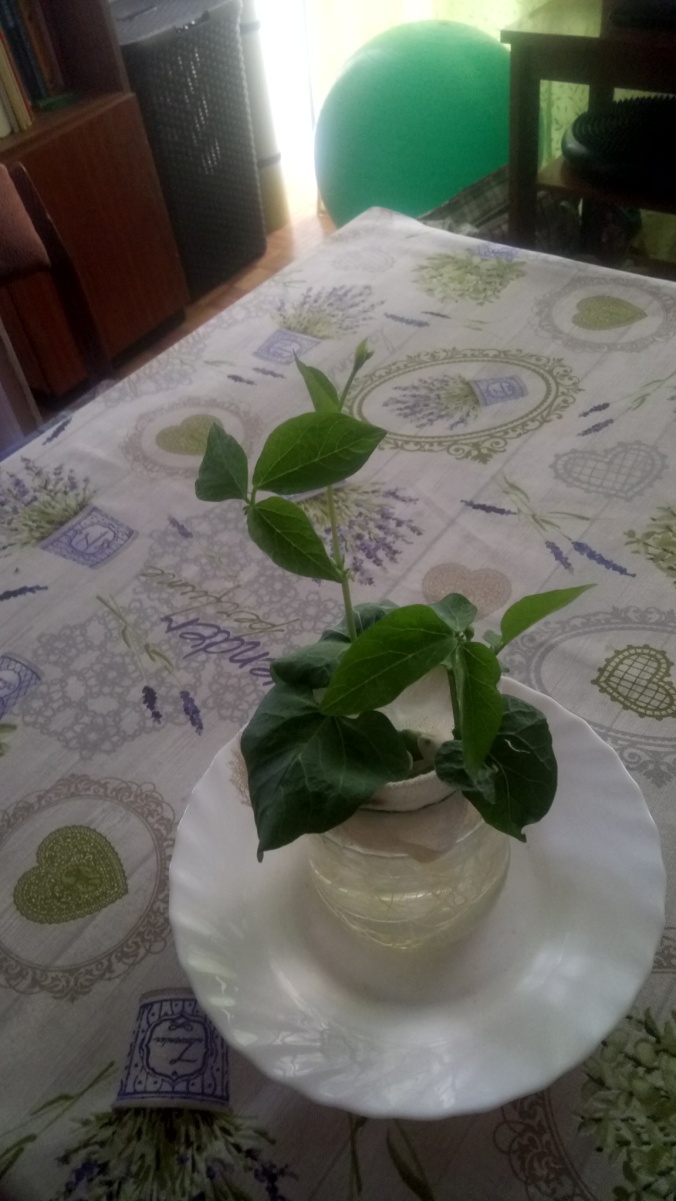 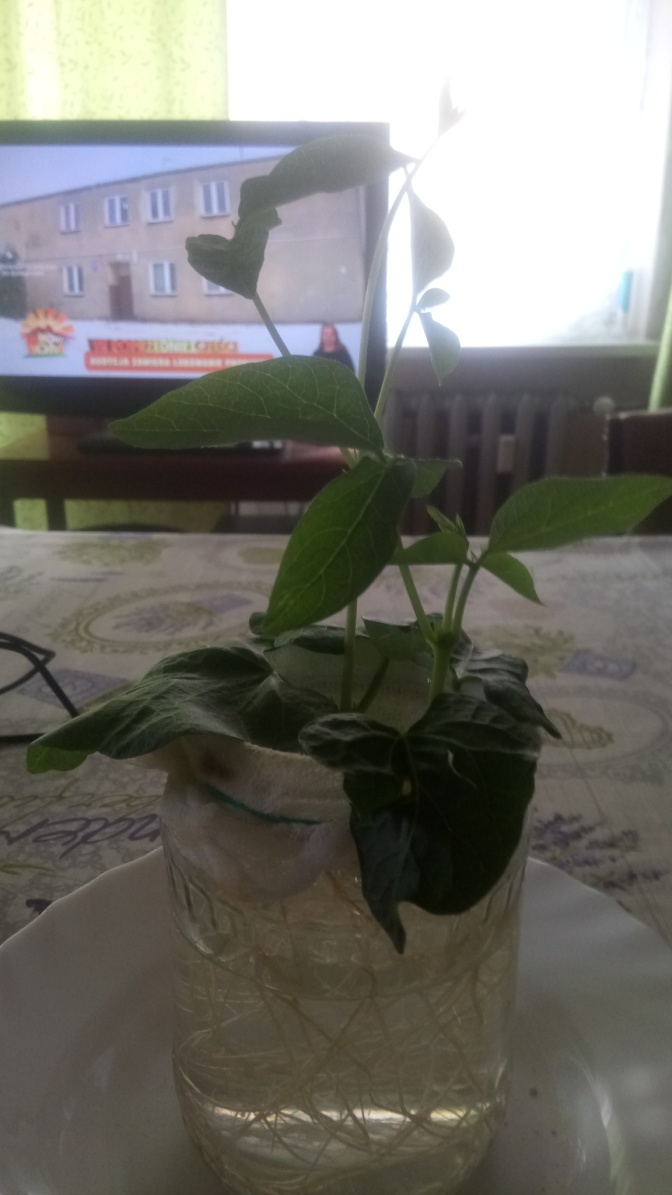 PODSUMOWANIE - WNIOSKI
tylko 2 z 3 fasolek wyrosły
 fasolki rosły z różną szybkością
 każda fasolka najpierw wypuściła korzonki i skierowała je w dół, a potem łodygę, którą skierowała w górę (jedna fasolka najpierw wypuściła korzonki w górę a łodyżkę w dół, ale później naprawiła swój błąd)
 roślinka potrafi rosnącą łodyżką i korzonkami omijać przeszkody
 im roślinka miała mniejszy dostęp do wody, tym wypuściła więcej korzonków bocznych
 roślinkom do wzrostu wystarczyła woda i słońce